Ragioneria - Corso A
Rimanenze di magazzino
Prof. Gaudenzio Albertinazzi
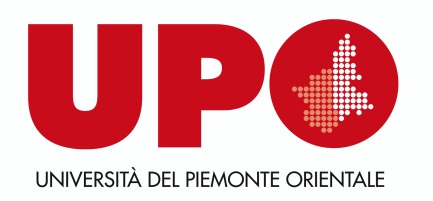 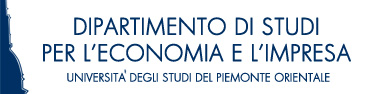 1
Rimanenze di magazzino
Definizione;
La valutazione secondo logica economica - correlazione costi e ricavi;
Classificazione in bilancio;
La normativa civilistica
determinazione del costo;
determinazione del valore di mercato;
Rettifiche di valore.
2
Definizione
Le rimanenze di esercizio sono valori non numerari comuni a due periodi amministrativi: costituiscono rimanenze finali dell’esercito in chiusura e rimanenze iniziali del nuovo esercizio.

In prima approssimazione possiamo scindere il processo valutativo delle rimanenze finali in due fasi:
Rilevazione delle QUANTITA’ in giacenza;
VALORIZZAZIONE delle quantità in giacenza
3
La valutazione secondo logica economica – Correlazione tra costi e ricavi
La produzione economica complessiva può essere scomposta nei seguenti cicli:
Ciclo reddituale: fase che va dall’acquisto dei fattori produttivi alla cessione dei beni prodotti.
Ciclo tecnico: fase strettamente produttiva che si sostanzia nell’utilizzazione dei fattori produttivi al fine dell’ottenimento dei prodotti.
Ciclo monetario: esborso monetario per l’acquisizione dei fattori produttivi e incasso per la cessione dei prodotti ottenuti.
4
La valutazione secondo logica economica – Correlazione tra costi e ricavi
Ipotesi 1 







Rimanenze di: 
materie prime 
sussidiarie
di consumo
semilavorati di acquisto
ciclo reddituale
Acquisto fattori produttivi
Vendita correlata dei beni e servizi prodotti
ciclo tecnico
Produzione
31/12
1/1
5
La valutazione secondo logica economica – Correlazione tra costi e ricavi
Ipotesi 2 







Rimanenze di: 
semilavorati di produzione
prodotti in corso di lavorazione
ciclo reddituale
Acquisto fattori produttivi
Vendita correlata dei beni e servizi prodotti
ciclo tecnico
Produzione
31/12
1/1
6
La valutazione secondo logica economica – Correlazione tra costi e ricavi
Ipotesi 3 







Rimanenze di: 
prodotti finiti
ciclo reddituale
Acquisto fattori produttivi
Vendita correlata dei beni e servizi prodotti
ciclo tecnico
Produzione
31/12
1/1
7
Definizione
I valori attribuiti alle rimanenze finali possono interpretarsi come:
rinvio all’esercizio successivo dei costi sostenuti nell’esercito in chiusura che non hanno avuto il correlativo ricavo: valutazione “al costo”;
anticipo dei ricavi presunti di vendita da correlare ai costi già sostenuti (al netto dei costi di futuro sostenimento): valutazione al “ricavo netto presunto”;
scissione tra l’esercizio in chiusura ed il successivo dei risultati economici in formazione, in rapporto ai costi sostenuti.
.
8
La valutazione secondo logica economica – Alternative in merito alla correlazione tra costi e ricavi
9
Definizione
OIC 13
«Le rimanenze di magazzino rappresentano beni destinati alla vendita o che concorrono alla loro produzione nella normale attività della società».
10
Classificazione di bilancio
ATTIVO – STATO PATRIMONIALE
C) Attivo circolante
Rimanenze
1) materie prime, sussidiarie e di consumo;
2) prodotti in corso di lavorazione e semilavorati;
3) lavori in corso su ordinazione;
4) prodotti finiti e merci;
5) acconti
11
Classificazione di bilancio
CONTO ECONOMICO
Valore della produzione
[…]
2) variazioni delle rimanenze di prodotti in corso di lavorazione, semilavorati e finiti

B) Costi della produzione
[…]
11) variazioni delle rimanenze di materie prime, sussidiarie e di consumo e merci
12
La normativa civilistica
L’art. 2426, co. 1, n. 9), c.c. stabilisce che le rimanenze sono iscritte al «costo di acquisto o di produzione, ovvero al valore di realizzazione desumibile dall’andamento di mercato, se minore; tale minor valore non può essere mantenuto nei successivi bilanci se ne sono venuti meno i motivi».

L’articolo 2426, n.1), c.c. stabilisce che: “Nel costo di acquisto si computano anche i costi accessori. Il costo di produzione comprende tutti i costi direttamente imputabili al prodotto. Può comprendere anche altri costi, per la quota ragionevolmente imputabile al prodotto, relativi al periodo di fabbricazione e fino al momento dal quale il bene può essere utilizzato; con gli stessi criteri possono essere aggiunti gli oneri relativi al finanziamento della fabbricazione interna o presso terzi”.
13
La determinazione del costo
COSTO
ACQUISTO
PRODUZIONE
prodotti finiti
Semilavorati di produzione
materie prime
Semilavorati d’acquisto
prodotti in corso di lavorazione
sussidiarie e di consumo
14
La determinazione del costo
COSTO DI ACQUISTO
COSTO DI PRODUZIONE
PREZZO EFFETTIVO DI ACQUISTO
(al lordo degli sconti di cassa)
+
ONERI ACCESSORI
(spese trasporto, dogana, ecc.)
- 
RESI, SCONTI, ABBUONI, PREMI
COSTO DI ACQUISTO
+
COSTI INDUSTRIALI DIRETTI
+
COSTI INDUSTRIALI INDIRETTI (ragionevolmente imputabili)
+ 
ONERI FINAZIARI
(possibilità)
15
La determinazione del valore di mercato
VALORE DI MERCATO
VALORE NETTO DI REALIZZO (sino al 2015 era previesto il costo di sostituzione)
VALORE NETTO DI REALIZZO
prodotti finiti
Semilavorati di produzione
materie prime
Semilavorati d’acquisto
prodotti in corso di lavorazione
sussidiarie e di consumo
16
La determinazione del valore di mercato
COSTO DI SOSTITUZIONE
VALORE NETTO DI REALIZZO
Costo di acquisto:
in quantità normali;
in normali circostanze.
PREZZO DI VENDITA
-
COSTI DI COMPLETAMENTO
- 
SPESE DIRETTE DI VENDITA
17
La normativa civilistica
L’art. 2426, co.1, n. 10), c.c. prevede che il costo dei beni fungibili possa: «[…] esser calcolato col metodo della media ponderata o con quelli “primo entrato, primo uscito” o “ultimo entrato, primo uscito […]».
BENI FUNGIBILI
COSTO MEDIO PONDERATO
FIFO
LIFO
per periodo
per movimento
per periodo
per movimento
a scatti annuale
18
Rettifiche di valore
OIC 13
Le rimanenze sono oggetto di svalutazione in bilancio quando:





Qualora le cause che avevano determinato l’abbattimento del costo per adeguarsi al valore di realizzazione desumibile dal mercato dovessero venir meno, tale minor valore non può essere mantenuto nei successivi bilanci. I ripristini di valore determinano un incremento delle rimanenze finali di magazzino.
Valore di realizzazione desumibile dall’andamento del mercato
Valore contabile
19